Научно – практическая конференция«Родной край глазами молодых»
Тема: «Бездомные животные -  проблема всех и каждого»

Выполнила обучающаяся 5 класса
МОУ «ООШ№ 19 с.Ключи Красноармейского 
района Саратовской области»
Марченко Альбина

Научный руководитель: Криворучко Юлия 
Александровна учитель биологии, экологии
МОУ «ООШ № 19 с.Ключи Красноармейского
 района Саратовской области»



2011 год
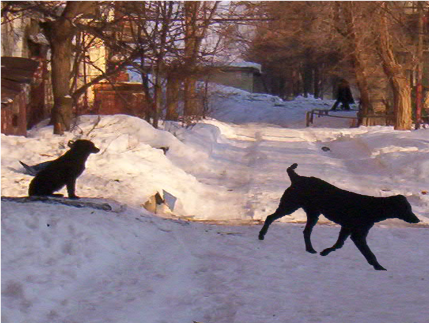 Тема: «Бездомные животные -  проблема всех и каждого»
Недавно на уроках литературы мы изучали произведение И.С. Тургенева «Муму», которое тронуло меня до глубины души. Огромная, безграничная любовь человека к маленькому беззащитному существу описана на примере отношения Герасима к своей собачке. По дороге домой,  все еще находясь под впечатлением добрых, теплых и преданных  отношений человека и животного,  вдруг я увидела ужасную картину: на обочине лежала мертвая собака. Откуда она? Что с ней случилось? Есть ли у нее хозяин? Почему произошла такая беда? Если ее сбила машина, то почему водитель даже не убрал ее тело, которое поражает прохожих своим видом?  А может она брошена хозяином или бездомна? В поисках ответа на мучившие меня вопросы, я стала спрашивать прохожих, чья это собака, заходить в дома, интересоваться,  
     не пропала ли она у кого-нибудь. 
     Оказалось, что она ничья и у нее нет
     хозяина. Как больно, как  жалко видеть 
     бездомных   животных, выброшенных 
     на улицу  прежними хозяевами. Почему
    люди забыли о верности и привязанности тех, кого приручили и равнодушно проходят мимо них, делая вид, что ничего не замечают.
Погибшая  собака на обочине дороги
План действий
Чтобы получить ответы на эти вопросы мы вместе с ребятами из моего класса 
составили план действий:
 
провести наблюдения на улицах нашего села;
подсчитать количество бездомных собак;
провести социологический опрос населения и учащихся школы;
выяснить причины возникновения бездомных животных;
оказание помощи бездомным животным.
Бездомные животные
«Бездомные животные – безнадзорные собаки, кошки или другие домашние животные, которые обитают стаями и поодиночке на  улицах. Источником появления бездомных животных являются выброшенные, потерявшиеся собаки, а также те, которые родились на улице, т.е. изначально бездомные. Бездомные собаки  существуют во всех российских городах и селах. Одичавшие собаки встречаются в сельской и городской среде, лесной зоне, вблизи населенных пунктов. Точных данных о численности бездомных животных нет.
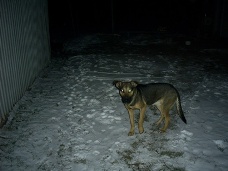 Причины возникновения бездомных животных
Отсутствие приютов.
Безответственное владение животными.
Отсутствие обучения владельцев правилам содержания животных
Коммерческое использование животных.
Проблемы, связанные с бездомными животными
Проблемы связанные с бездомными животными остаются актуальными, хотя большинство людей не обращают внимания или делают вид, что не замечают их. Даже сами по себе уличные животные составляют множество проблем для человеческого общества. 
    Из всех существующих в природе животных собака теснее всего связана с человеком, поэтому неудивительно, что у них много общих болезней таких, как гельминтозы, бешенство, стригущий лишай и др.
Бездомные животные в нашем селе
Изучая проблему  «Бездомные животные в нашем селе», я и мои одноклассники в течение определенного времени  наблюдали за ситуацией на улицах. В ходе наблюдений нами было  выявлено около 20 особей бездомных собак.
Произведенный нами учет бездомных собак и социологический опрос, позволили нам получить общее представление о данной проблеме в нашем селе:
                            всего жителей в селе – 575 человек
Безнадзорные собаки
ул. Чехова
ул. Советская
Ищу хозяина
Добрая, ласковая, умная. Никогда не предам своего хозяина. 
«Люди! Не будьте к нам жестоки и равнодушны!»
Социологический опросНа вопрос «Как Вы относитесь к бездомным животным?», мы получили ответы:
На вопрос: согласны ли Вы, что бездомные животные могут быть опасны?
Результаты ответов на вопрос: Случалось ли, что Вы брали бездомное животное в дом?
Какие методы сокращения численности  бездомных животных для Вас наиболее приемлемы?
Отношение жителей села Ключи к проблеме бездомных животных
В результате проведенной работы нами сделаны следующие выводы: 
большинство жителей нашего села – сочувствующие и добрые люди, которые своими силами стараются помочь бездомным животным, подкармливают их, некоторых берут к себе, а затем "пристраивают в хорошие руки". 
многие жители нашего села предлагают возможные пути решения проблемы.
Боня
Я на прогулке
Домашний уют
Решения проблемы  бездомных животных.
Необходимо помнить, что мы, в отличие от животных, существа разумные, во всяком случае, считаем себя таковыми, и то, что собаки бродят по улицам, прежде всего, зависит от нас самих.  Поэтому мы призываем людей к ответственности за тех, кто был ими приручен.  Силами школьников, к сожалению, мало, что можно сделать. Такую масштабную проблему невозможно решить без государственного вмешательства, но смотреть и ничего не делать тоже невозможно.                              Поэтому, мы уже проводим следующую работу:
ищем и (находим) хозяев для бездомных животных;
в данное время готовим агитбригаду с выступлением о проблеме для младших школьников;
пропагандируем  правильное  отношение человека к содержанию домашних животных. 
планируем провести акцию "Мы в ответе за тех, кого приручили" с  выпуском информационных листовок, где привлекается внимание жителей села к проблеме бездомных животных.
Пропагандируем  правильное  отношение человека к содержанию домашних животных.
Акции в защиту четвероногих
Спасибо за внимание!